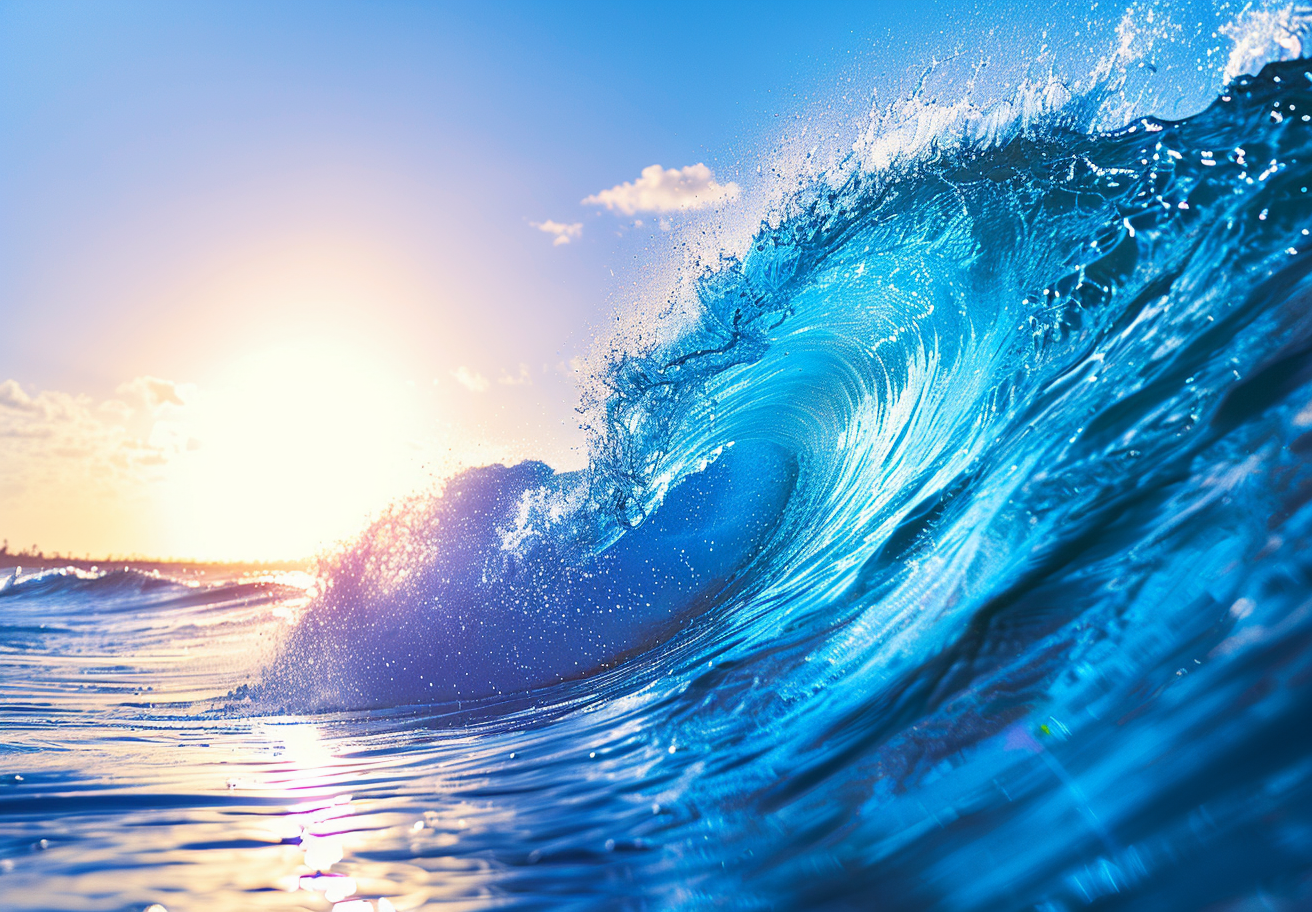 原州区农业用水精准补贴及节水奖惩办法政策解读
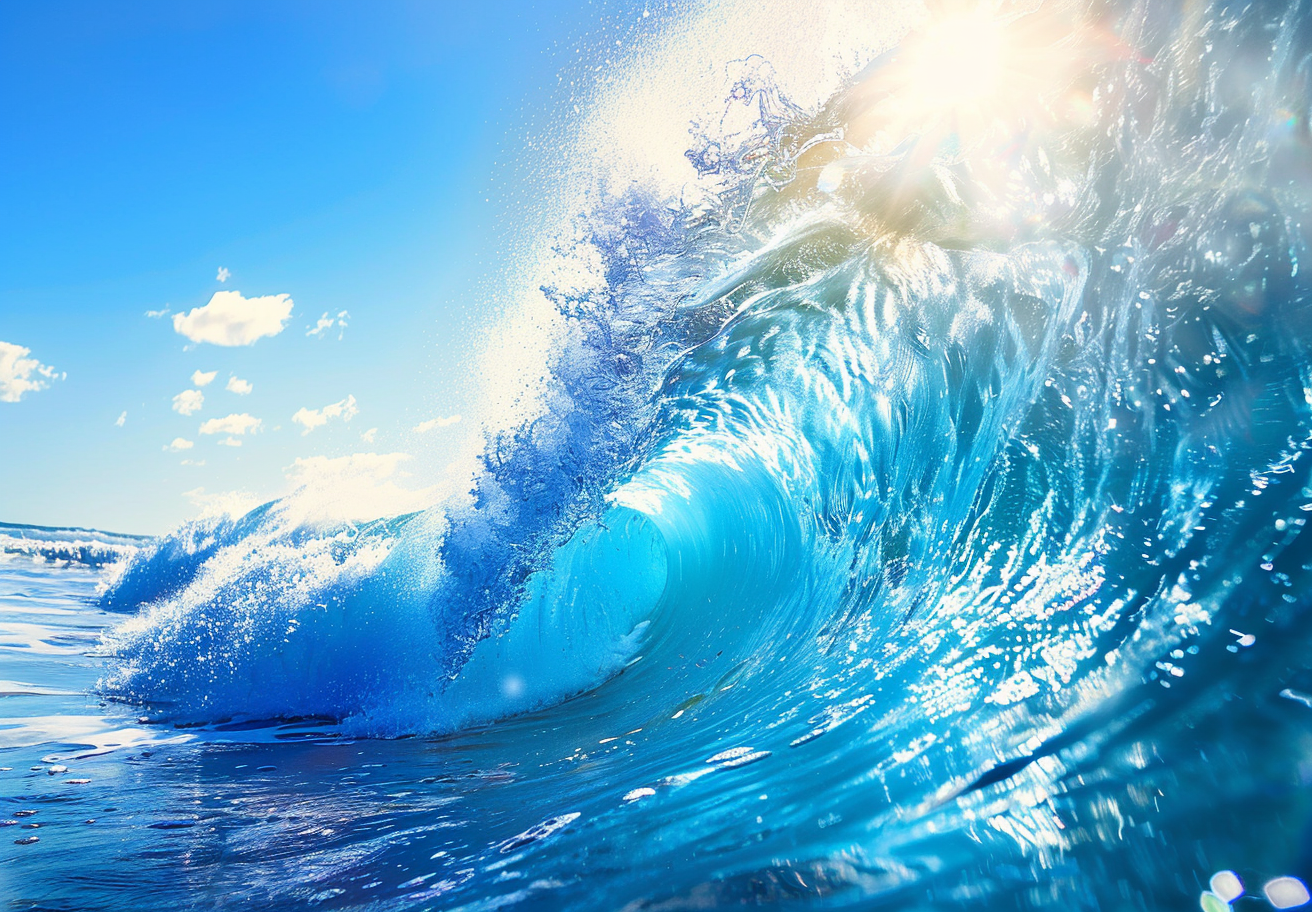 一、政策背景与目标
两大核心工具
01
02
精准补贴
节水奖励
精准补贴用于弥补水费与工程维护成本差额，确保水利设施正常运行，减轻农民负担。通过财政补差额，保障骨干工程和末级工程的维护成本，确保灌溉系统的可持续运行。
节水奖励旨在激励用水户主动节水，推动水资源高效利用，促进节水增效。对节水率高的用水户给予奖励，激发节水动力，优化水资源配置。
三大目标
推动节水增效
减轻农民负担
通过节水奖励，鼓励用水户采用节水技术，提高水资源利用效率。推动节水技术的应用，促进农业用水方式的转变，实现节水增效。
通过精准补贴，降低农民用水成本，减轻经济负担，保障农民利益。确保农民在用水过程中不会因水费过高而影响生产积极性。
保障水利设施运行
补贴资金用于水利设施的维护和更新，确保灌溉系统长期稳定运行。保障水利设施的正常运行，提高灌溉效率，减少水资源浪费。
资金来源
多渠道筹集
专款专用
资金来源于末级渠系水费、水权交易费、超定额加价收入等6大渠道，确保资金充足。多元化的资金来源为精准补贴和节水奖励提供了坚实的财务保障。
所有资金专款专用，确保用于水利设施维护和节水奖励，提高资金使用效率。严格的资金管理确保资金合理使用，避免挪用和浪费。
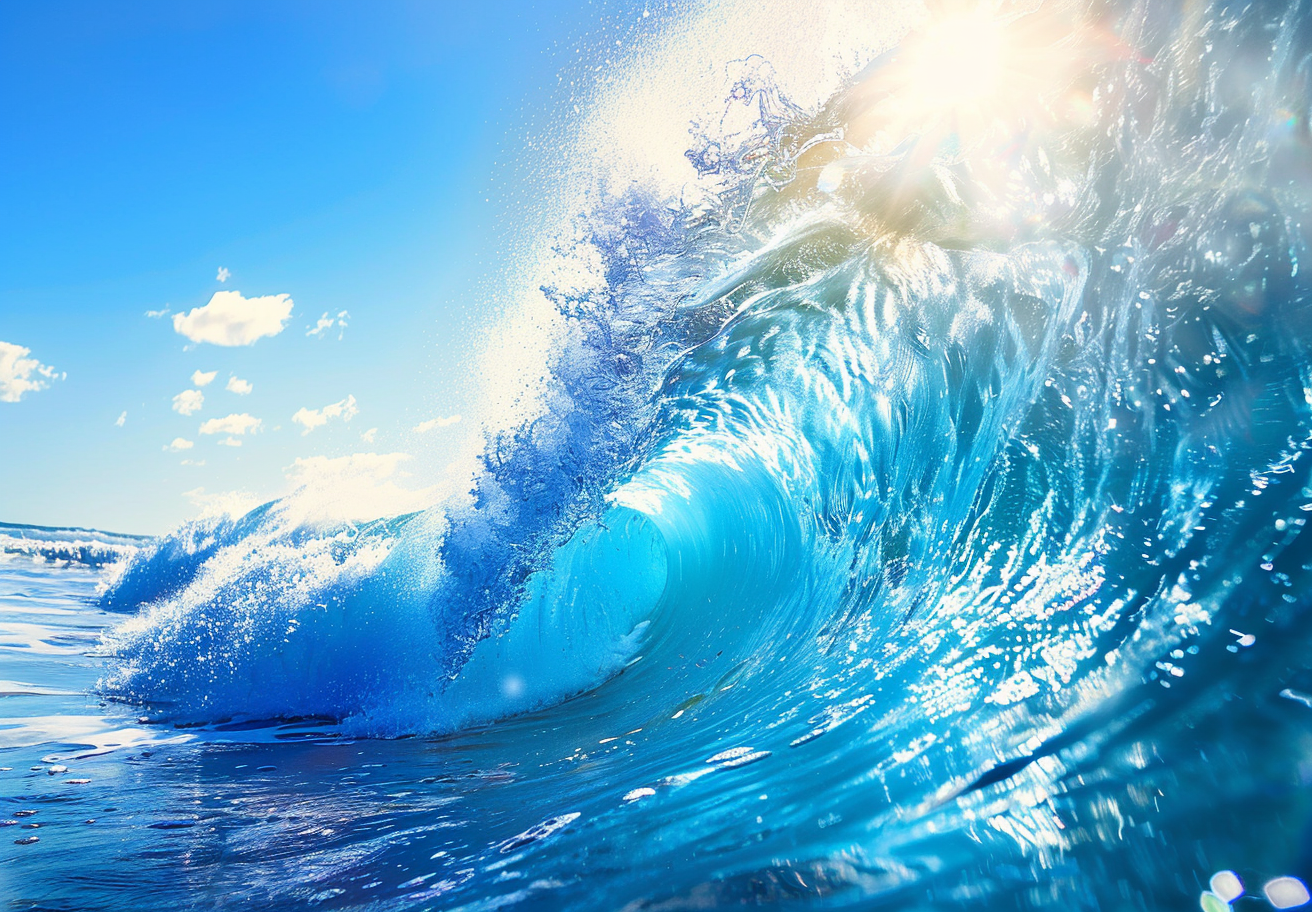 二、精准补贴机制
补贴范围
01
02
03
骨干工程补贴
末级工程补贴
不予补贴
骨干工程水费低于维护成本时，财政补足差额，确保骨干工程正常运行。保障骨干工程的维护资金，确保灌溉系统的稳定运行。
末级工程在定额内水费低于维护成本时，财政补足差额，支持末级渠系的维护。通过财政补贴，保障末级工程的正常运行，提高灌溉效率。
超定额用水和高耗水作物（如苗木、露地蔬菜）不享受补贴，鼓励合理用水。通过不予补贴，引导用水户合理用水，避免水资源浪费。
补贴对象
01
02
03
水管单位
农民用水组织
种粮户/养殖户
农民用水组织在组织用水过程中享受补贴，提高用水管理效率。
通过补贴，鼓励农民用水组织更好地管理用水，提高用水效率。
种粮户和养殖户作为主要用水主体，享受精准补贴，保障生产用水需求。
重点倾斜种粮主体，确保粮食生产用水需求，保障粮食安全。
水管单位负责水利设施的日常维护，享受精准补贴，确保设施正常运行。
保障水管单位的维护资金，提高灌溉设施的运行效率。
补贴标准
动态调整
差额补贴
补贴金额根据水费与维护成本的差额确定，确保补贴精准到位。
通过差额补贴，确保水利设施的维护资金充足，保障灌溉系统的正常运行。
根据用水需求和资金情况，动态调整补贴标准，确保补贴的可持续性。
通过动态调整补贴标准，适应不同年份的用水需求和资金状况。
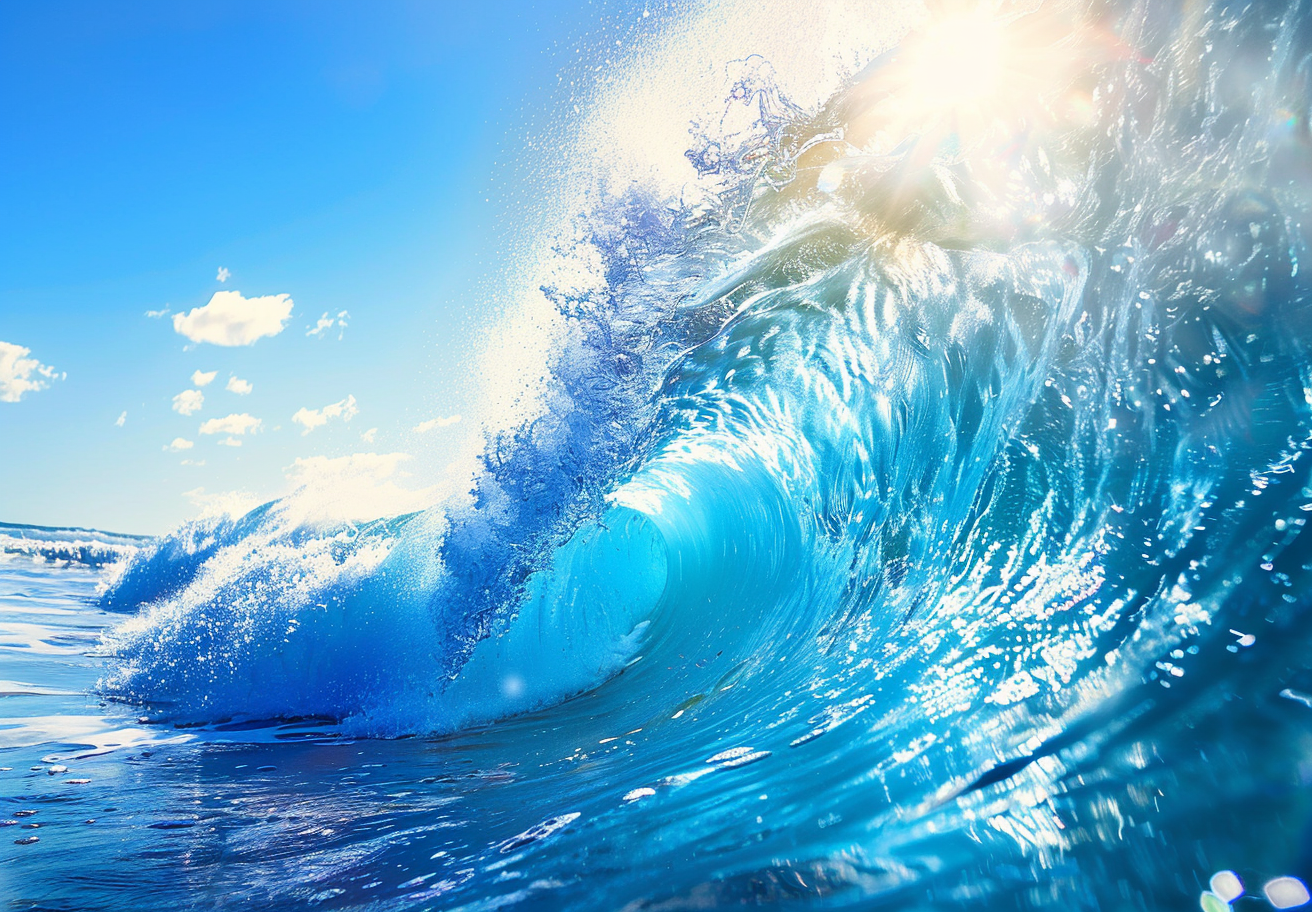 三、节水奖惩标准
节水奖励
03.
奖励方式
奖励资金直接发放到户，确保奖励资金及时到位，提高用水户的积极性。通过直接发放奖励资金，确保用水户切实受益，提高节水积极性。
02.
奖励对象
奖励对象包括节水农户、节水合作社等，重点奖励节水成效显著的主体。通过奖励节水成效显著的主体，树立节水典型，带动更多用水户节水。
01.
奖励标准
节水率≥20%的用水户可获得2元/亩的奖励，节水率超过20%的合作社可获得3元/亩的奖励。通过明确的奖励标准，激励用水户积极节水，提高水资源利用效率。
超定额处罚
处罚标准
处罚对象
处罚方式
超定额20%以内的用水户需缴纳1.4倍水费，超定额20%以上的用水户需缴纳3倍水费。通过明确的处罚标准，对超定额用水行为进行经济约束，促进合理用水。
处罚对象包括超定额用水的农户、合作社等，确保用水行为规范。通过处罚超定额用水行为，规范用水秩序，促进水资源的合理利用。
处罚资金用于水利设施维护和节水奖励，实现资金的循环利用。通过将处罚资金用于水利设施维护和节水奖励，提高资金的使用效率。
政府考核
考核机制
考核指标
考核结果
乡镇用水情况纳入效能目标考核，节水不力将影响政绩，确保政策落实到位。通过政府考核机制，推动乡镇政府积极落实节水政策，提高节水成效。
考核指标包括节水率、用水户满意度等，全面评估乡镇节水工作成效。通过多维度的考核指标，全面评估乡镇节水工作的成效，确保政策落实到位。
考核结果与乡镇绩效挂钩，对节水成效显著的乡镇给予表彰，对节水不力的乡镇进行问责。通过考核结果的应用，激励乡镇政府积极落实节水政策，提高节水成效。
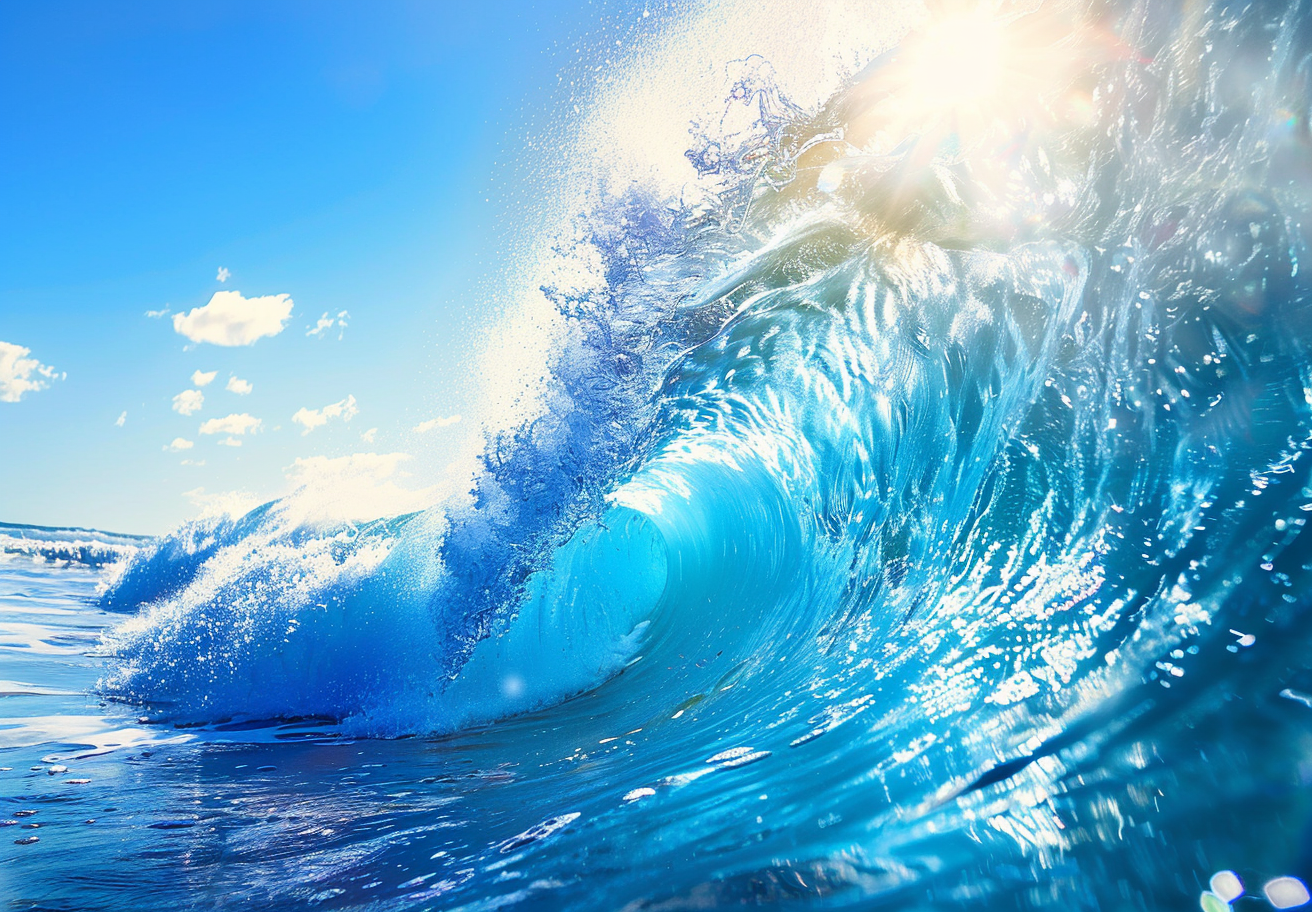 四、奖补实施流程
用水量核定
合作社初审
农民用水合作社对用水户的用水量进行初审，确保用水量数据准确。通过合作社初审，确保用水量数据的真实性和准确性。
村内公示
初审结果在村内公示5日，接受用水户监督，确保流程透明。
通过村内公示，接受用水户监督，提高奖补实施的透明度。
乡镇审核
乡镇政府对公示无异议的初审结果进行审核，确保审核结果公正。通过乡镇审核，确保审核结果的公正性和合理性。
区级复核
复核流程
复核标准
复核结果
区级水务部门对乡镇审核结果进行复核，确保复核结果准确无误。
通过区级复核，确保奖补实施的科学性和准确性。
复核标准包括用水量数据、节水率等，确保复核结果符合政策要求。
通过明确的复核标准，确保复核结果的科学性和合理性。
复核结果作为财政拨付奖补资金的依据，确保资金拨付的准确性。
通过复核结果的应用，确保奖补资金的准确拨付。
财政拨付
拨付流程
拨付要求
拨付监督
区级财政部门根据复核结果，及时拨付奖补资金，确保资金到位。
通过财政拨付，确保奖补资金及时到位，提高用水户的积极性。
奖补资金直达用水户，禁止截留挪用，确保资金使用规范。
通过明确的拨付要求，确保奖补资金的规范使用，避免截留挪用。
区级财政部门对奖补资金的拨付进行全程监督，确保资金使用安全。
通过全程监督，确保奖补资金的安全使用，提高资金使用效率。
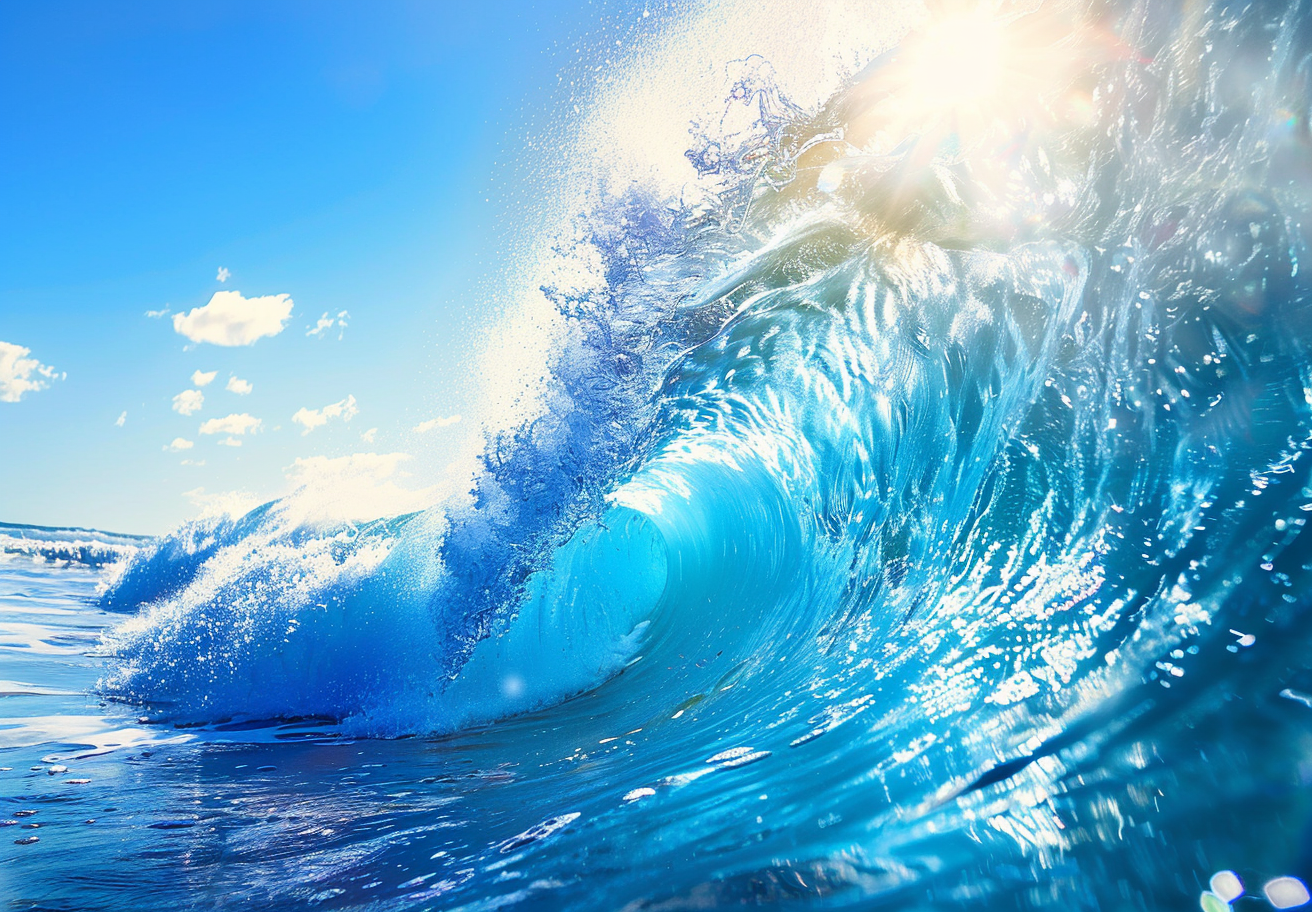 五、资金监管与用途
资金分配规则
补贴资金分配
奖励资金分配
补贴资金100%直达用水户，优先用于高效节水设施的建设和维护，确保资金使用精准。
通过精准分配补贴资金，确保资金用于最需要的地方，提高资金使用效率。
奖励资金40%用于公共设施维护，10%用于合作社管理人员奖励，50%用于节水农户奖励。
通过合理的奖励资金分配，激励各方积极参与节水工作，提高节水成效。
监管红线
01
02
03
专款专用
公示监督
纪委审计监督
奖补资金专款专用，确保资金用于水利设施维护和节水奖励，提高资金使用效率。
通过专款专用，确保资金用于最需要的地方，避免挪用和浪费。
奖补资金使用情况在村内公示5日，接受用水户监督，确保资金使用透明。
通过公示监督，提高资金使用的透明度，接受用水户的监督。
纪委和审计部门对奖补资金的使用进行全程监督，确保资金使用规范。
通过纪委和审计部门的监督，确保资金使用规范，避免违规行为的发生。
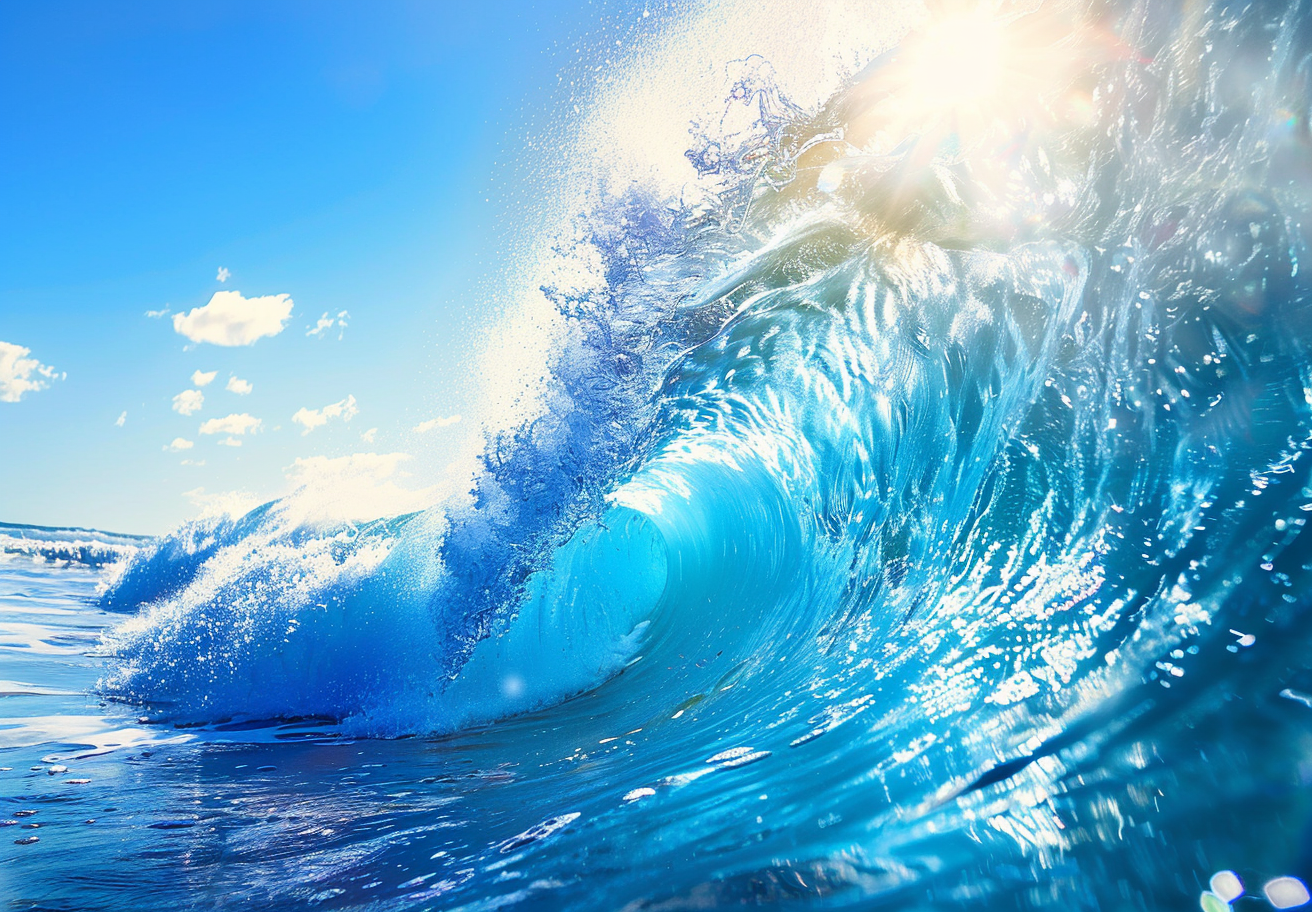 六、法律责任与违规处理
违规行为清单
截留挪用资金
乡镇或部门截留挪用奖补资金的，将由纪委立案调查，情节严重的移交司法机关处理。通过严厉打击截留挪用行为，确保奖补资金的安全使用。
虚报冒领补贴
用水户虚报用水量或冒领补贴资金的，将追回资金并追究责任。通过严厉打击虚报冒领行为，确保奖补资金的合理使用。
数据造假
用水户或管理人员数据造假的，将取消奖补资格并公开通报，情节严重的追究法律责任。通过严厉打击数据造假行为，确保奖补实施的科学性和准确性。
违规处理流程
调查核实
追责处理
公开通报
对违规行为进行调查核实，确保调查结果真实准确。
通过调查核实，确保违规行为的认定准确无误。
根据调查结果，对违规行为进行追责处理，确保违规行为受到应有的处罚。
通过追责处理，确保违规行为受到应有的处罚，维护奖补实施的严肃性。
对违规行为进行公开通报，接受社会监督，确保奖补实施的透明度。
通过公开通报，接受社会监督，提高奖补实施的透明度和公信力。
01
02
03
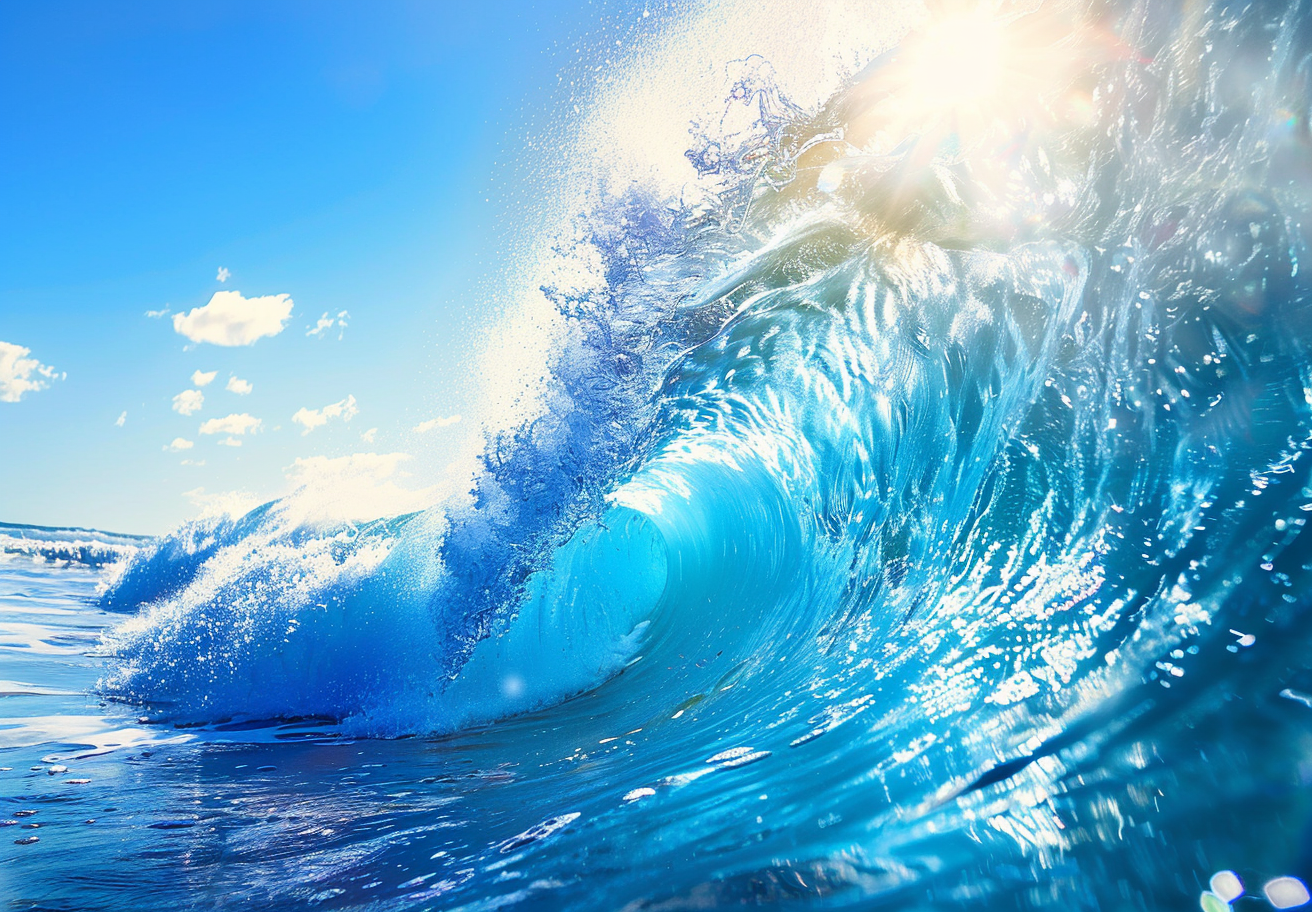 七、实施时间与后续计划
关键时间节点
生效日期
有效期
《原州区农业用水精准补贴及节水奖惩办法》自2025年4月15日起生效，与灌溉管理办法同步实施。
明确政策生效日期，确保政策的稳定性和连续性。
政策有效期至2030年3月30日，确保政策的长期稳定性。
明确政策有效期，确保政策的长期稳定性和可持续性。
阶段性任务
01
02
03
乡镇建立节水台账，记录用水户的用水量和节水情况，为奖补实施提供依据。
通过建立节水台账，为奖补实施提供科学依据，提高奖补实施的准确性。
智能计量设备覆盖率≥80%，提高用水计量的准确性和科学性。
通过提高智能计量设备覆盖率，提高用水计量的准确性和科学性，为奖补实施提供技术支持。
建立全区节水奖励案例库，总结节水经验，推广节水技术，提高节水成效。
通过建立节水奖励案例库，总结节水经验，推广节水技术，提高全区节水成效。
尾页